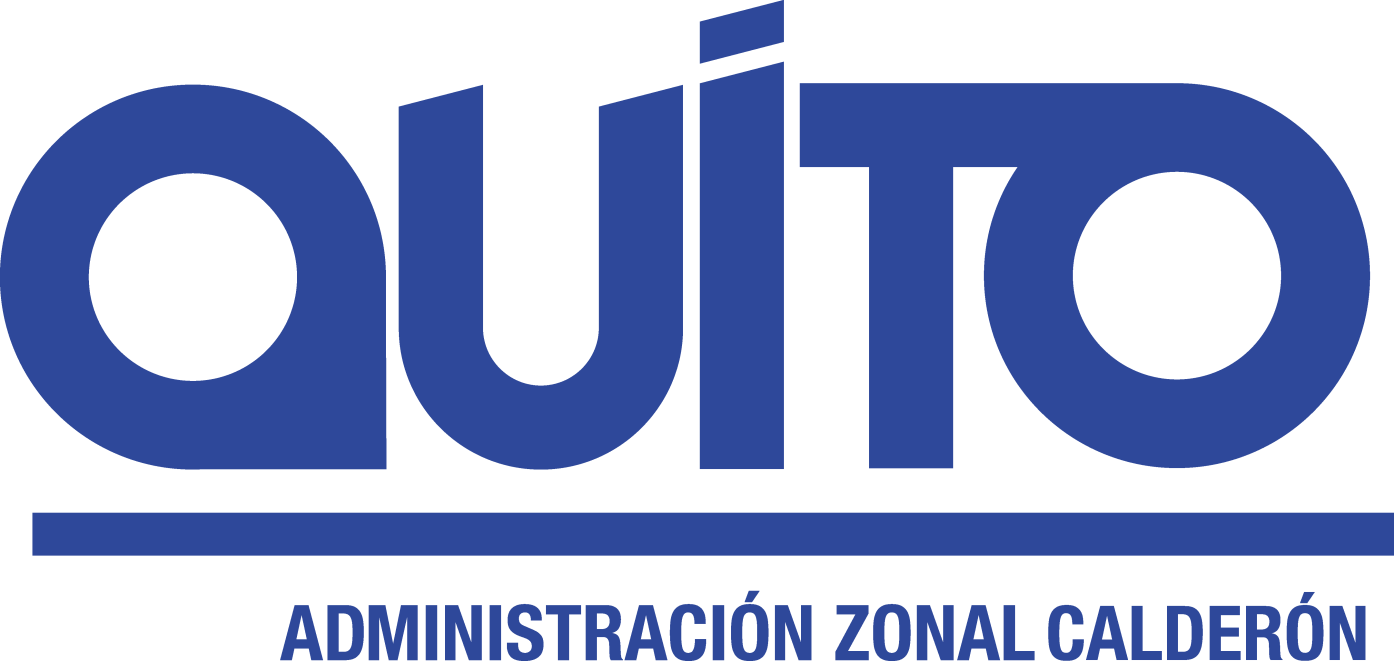 ANTECEDENTES:
Conforme el IRM, el predio 5012208  es de propiedad de SIMBAÑA SAMUEZA PEDRO
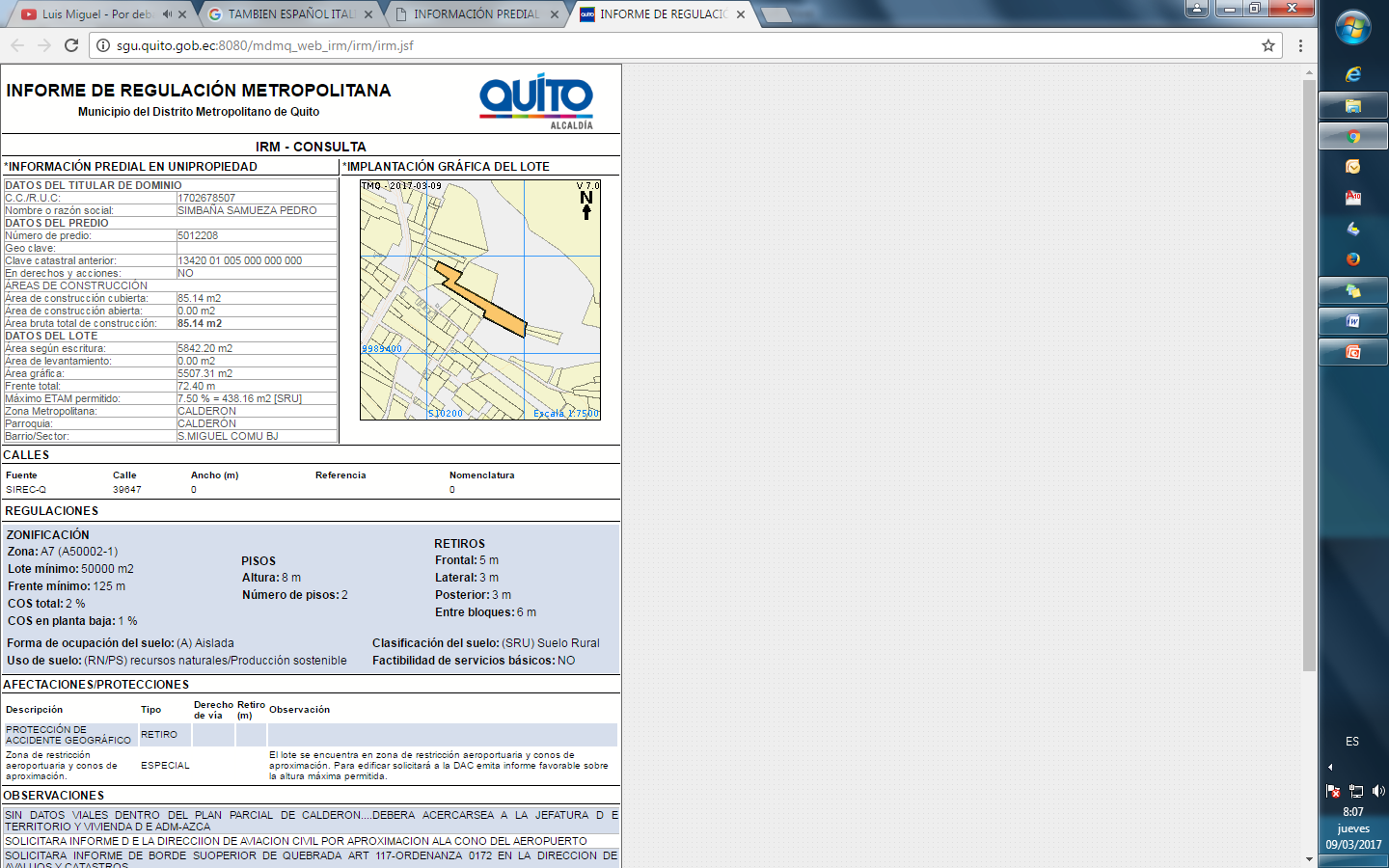 Se encuentra ubicado en San Miguel del Común, parroquia Calderón
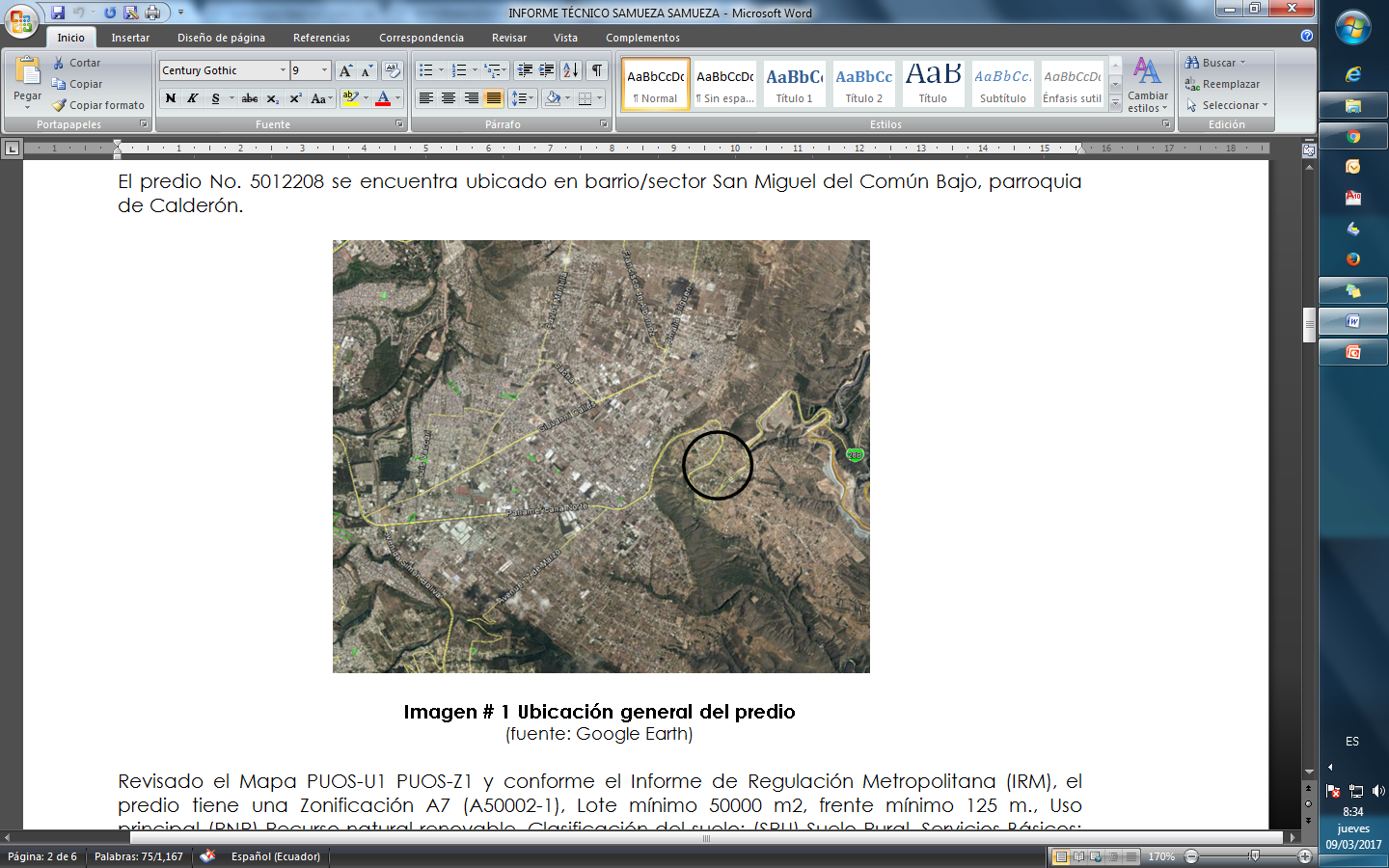 Revisado el Mapa PUOS-U1 PUOS-Z1 y conforme el Informe de Regulación Metropolitana (IRM), el predio tiene una Zonificación A7 (A50002-1), Lote mínimo 50000 m2, frente mínimo 125 m., Uso principal (RNR) Recurso natural renovable, Clasificación del suelo: (SRU) Suelo Rural, Servicios Básicos: NO.
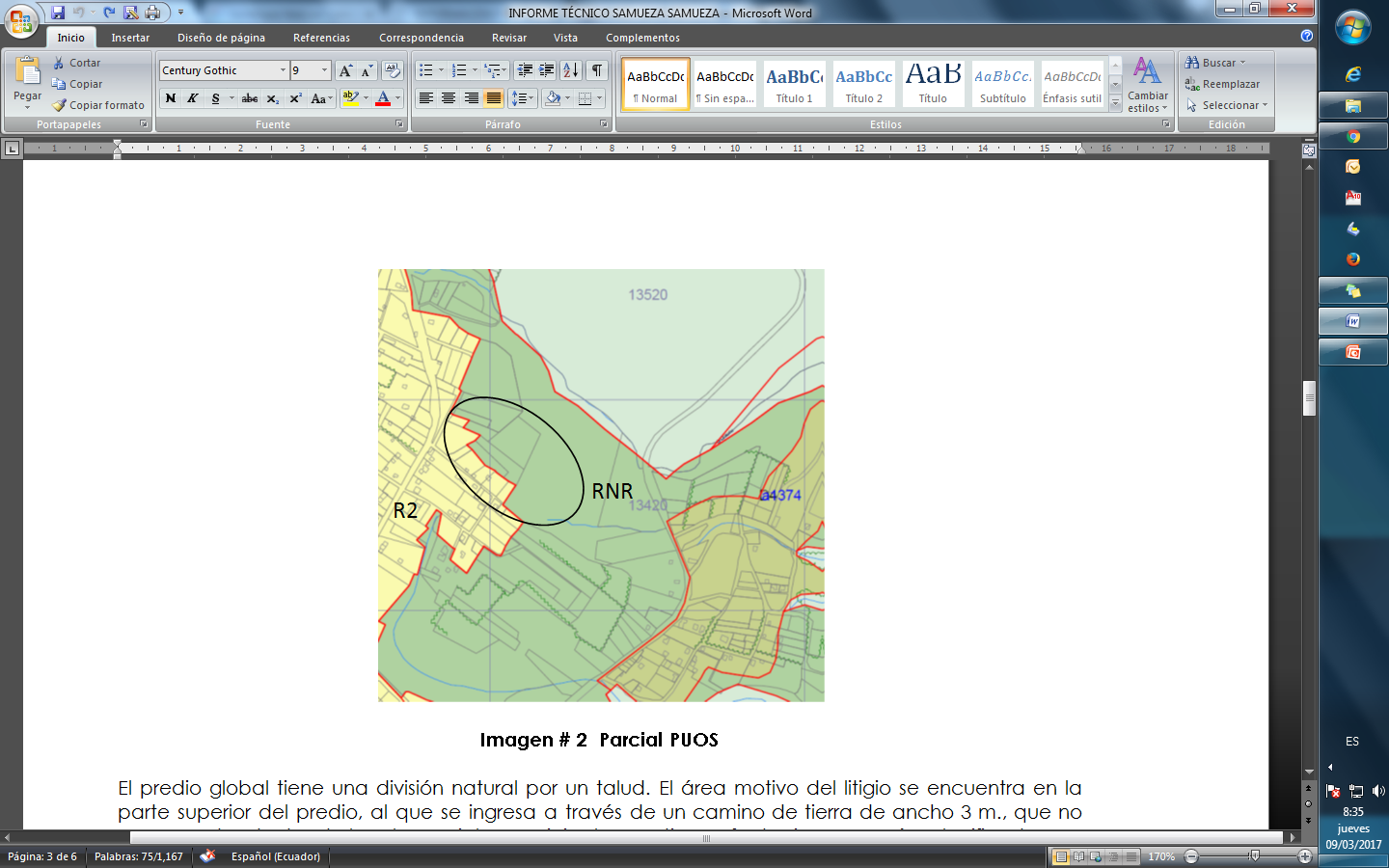 El predio global tiene una división natural por un talud. El área motivo del litigio se encuentra en la parte superior del predio, al que se ingresa a través de un camino de tierra de ancho 3 m., que no se encuentra dentro de los planes viales municipales. No tiene afectaciones por vías planificadas.
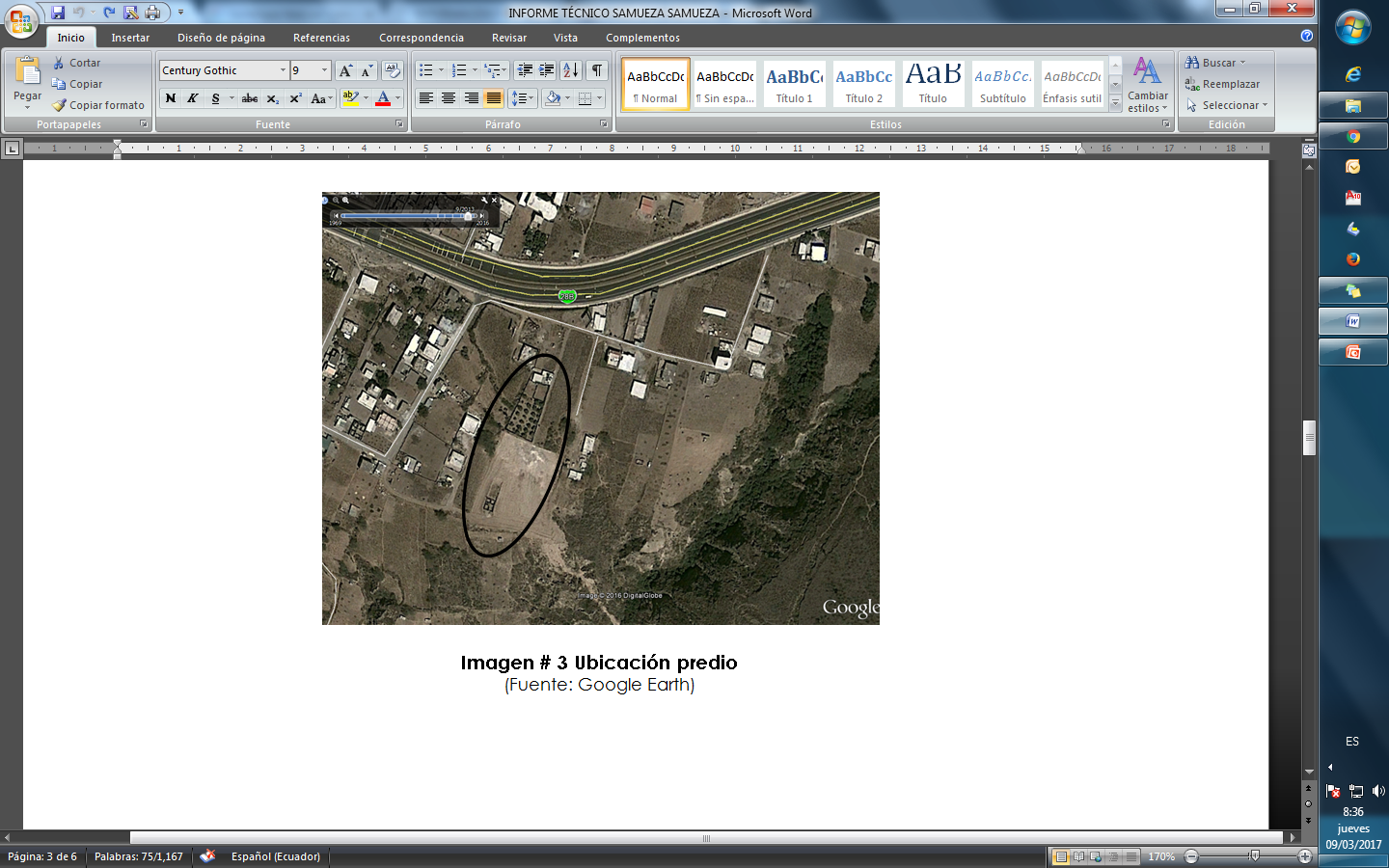 Registro fotográfico de inspección al sitio
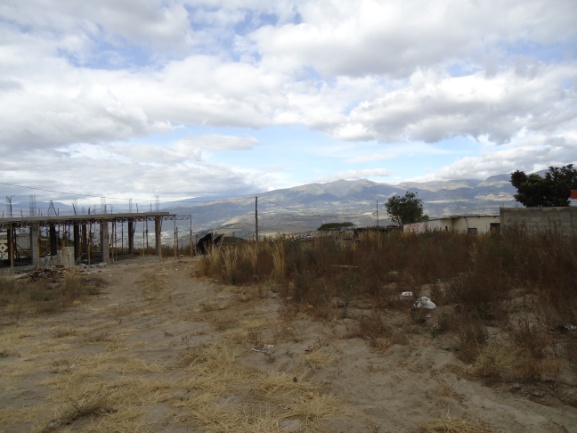 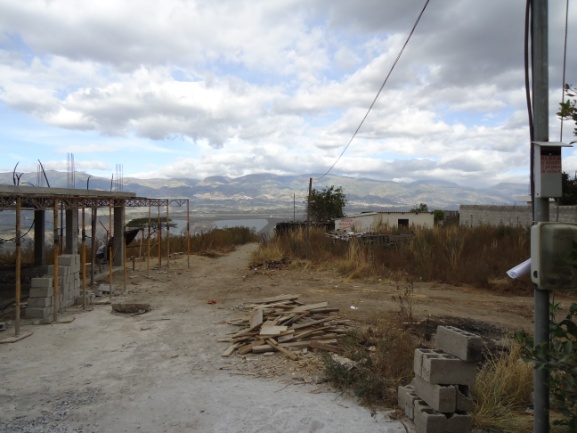 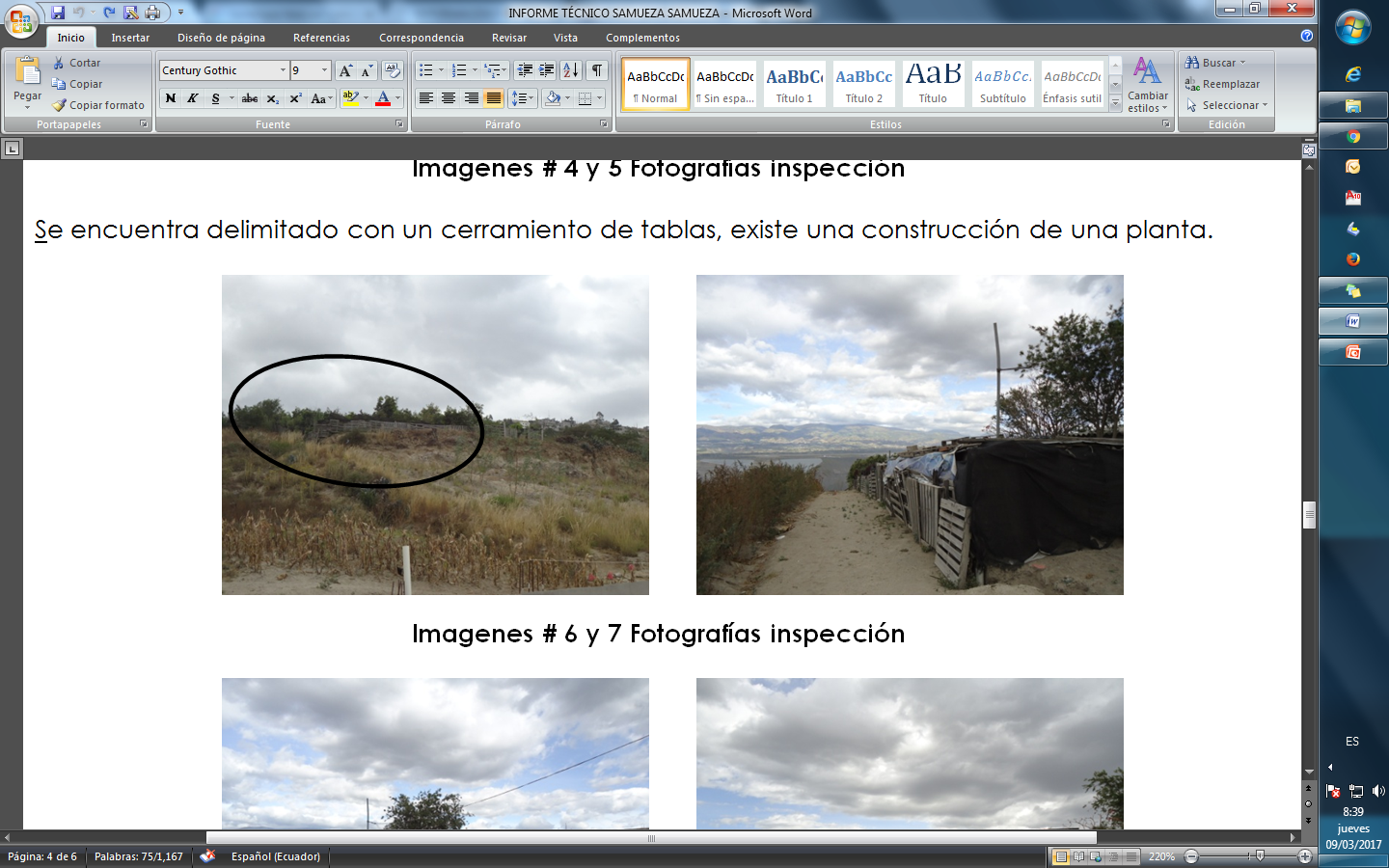 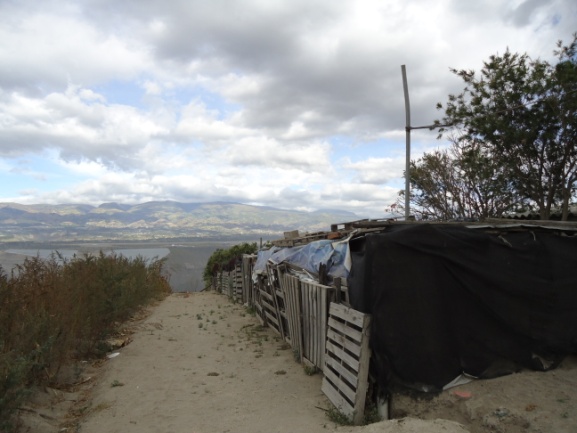 Conforme las sentencias de primera, segunda y tercera instancia, en donde se señala: “14.2.- Se revoca la sentencia subida en grado, y en su lugar se acepta la demanda declarando la prescripción extraordinaria adquisitiva de dominio a favor de JOSÉ MANUEL SAMUEZA SAMUEZA sobre el lote de terreno denominado Tablón Chiquito, comuna San Miguel de Calderón, parroquia Calderón, cantón Quito, con coordenadas geográficas de referencia: Latitud 0°05´41,97 S, Longitud 78°24´31,62 O, de 1.178,78 m2 de superficie ubicado, comprendido dentro de los siguientes linderos: NORTE: 57,10m con propiedad del señor Joaquín Chusig; SUR: 55,90 con propiedad de los señores Joaquín y Pedro Simbaña; ESTE: 24,08m con propiedad del señor Eusebio Tituaña; OESTE: 17,90m con propiedad de la Sra. Martina Chusig”, se  implanta en el plano catastral y el área resultante es de 1.178,10 m2., sin embargo los linderos no coinciden con lo descrito en la sentencia.
Implantación general en plano catastral
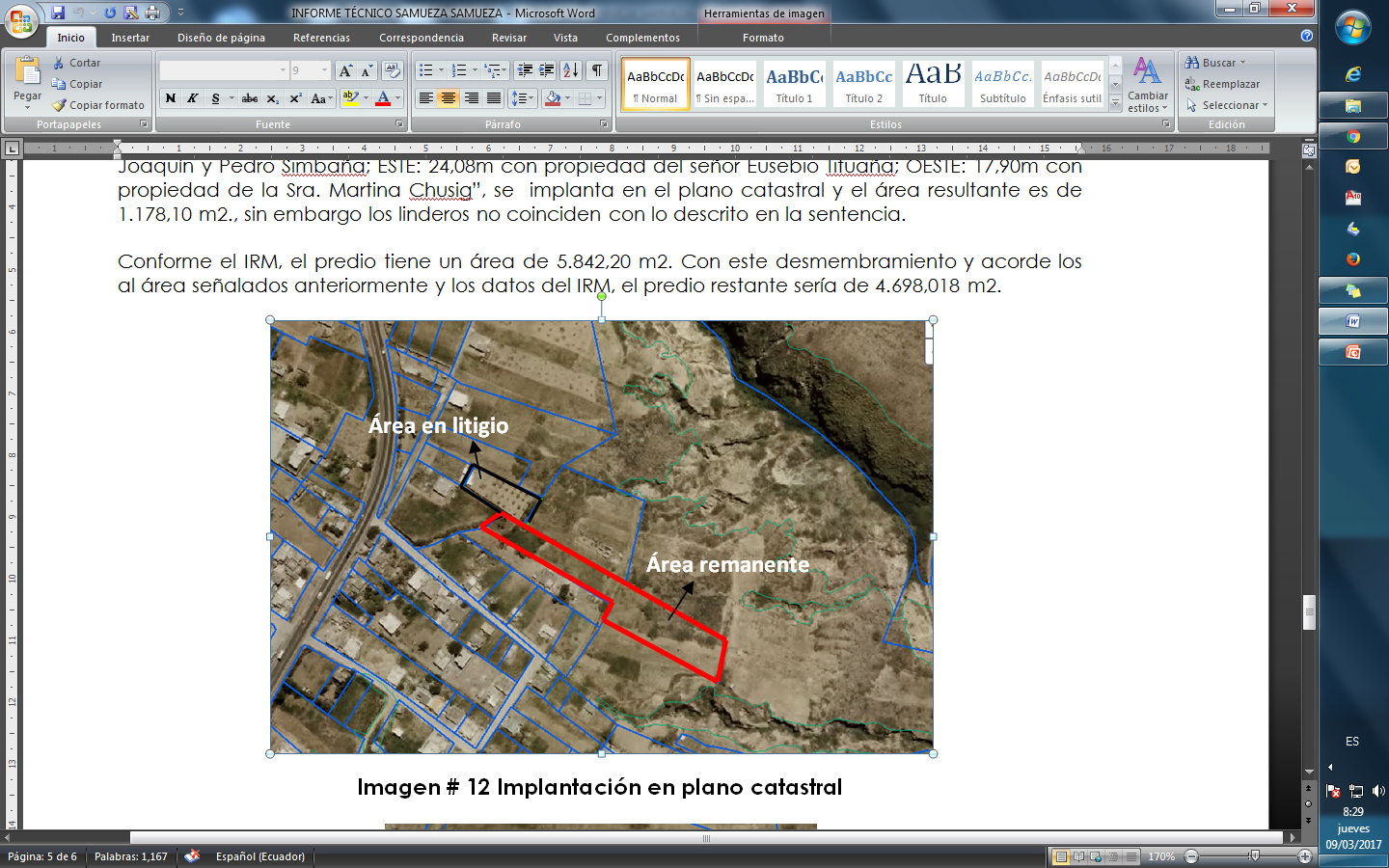 Conforme el IRM, el predio tiene un área de 5.842,20 m2. Con este desmembramiento y acorde los al área señalados anteriormente y los datos del IRM, el predio restante sería de 4.698,018 m2.
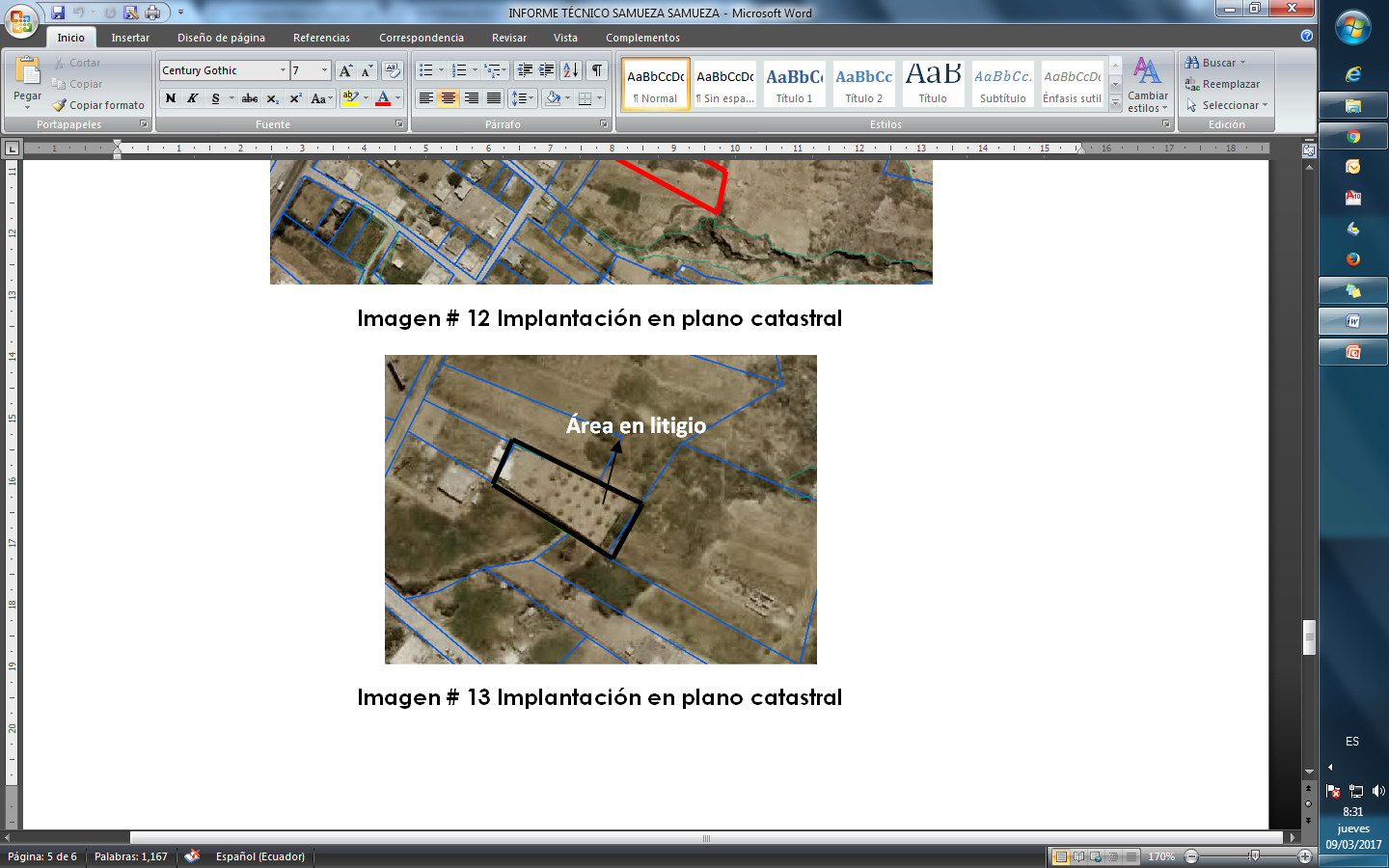 CONCLUSIÓN:
 
Con estos antecedentes, se verifica que los linderos señalados en la sentencia del juez, difieren al ser implantados de acuerdo a las coordenadas y al área.  

El predio global no tiene acceso propio desde una vía pública, de igual manera el área en litigio. 

El sector no cuenta con alcantarillado pero si tiene agua potable y energía eléctrica.  

La contribución del área verde no cabe, conforme lo señala el Art. 424 del COOTAD reformado.